Mental, Emotional, and Social Health (MESH) Training
for Camp Staff
Safety Moment
How the Outdoors Impacts Health
Physical, Mental, Emotional, and Social Benefits
Why This Training?
There are mental health challenges at camp!
What is a Mental Health Challenge?
A mental health challenge is when:
There is a major change in a person’s thinking, feeling, or acting.
The change interferes with the person’s ability to live their life.
The interference does not go away quickly and lasts longer than typical emotions or reactions would be expected to.
What Does MESH at Camp Look Like?
Mental, Emotional, and Social Health (MESH)
Mental Health – how we think, feel and act, especially when we are experiencing stressors in camp
Emotional Health – ability to manage and express feelings to Scouts, adult leaders, and camp staff
Social Health – ability to interact and form meaningful relationships with Scouts, adult leaders, and fellow staff
Self-care:  Helping Others Also Means Helping Yourself
Do something just for you
Take time off
Make friends
Have fun!
Have a good diet
Stay hydrated
Sleep
Rest
Introduction to the Model:U-S-A
What It is And What is Isn’t:U-S-A
Understand the Behaviors
To Watch For:
  U-S-A
Observing Scout Behaviors and Noticing Changes
You see many of the same Scouts several hours every day, so you are well-positioned to notice changes in these Scouts.
Recognize that not all challenges in camp are mental health challenges.
Learn to recognize the differences between typical Scout behavior and behaviors that may be related to MESH concerns, and proactively address them if needed.
Behaviors to Watch for From Scouts and Staff
Body language
What is body language?
Body language is how we communicate nonverbally through gestures and movements
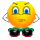 Why is it important to be mindful of our body language?
Be mindful of your body language.  What “message” are you giving to others around you?
Think about when you are happy. How does your body look? How do you want those around you to look? If you were happy and your best friend looked angry, you probably would be upset at them.
Now think about when you’re sad. Do you want those around you to show happy body language? Or sad body language?
What should our body language look like when comforting others in distress?
Facial Expressions
Slight smile
Maintain eye contact
Relaxed eyes
Subtle head nods
Hand Gestures
Hands should be at your side or on your lap
Sometimes we want to place our hand on others for comfort (be sure to have consent before touching someone)
Body Gestures
Arms uncrossed and at your side
If the Scout is seated, you should sit. If they are standing, you should stand.
Subtle, soft head nods to communicate you are listening
Be mindful of personal space but allow for close proximity.
Body Language Exercise
You are getting ready to head to dinner when you come across a Scout sitting by a tree alone. How should you approach them?
Walk over and sit down near them.
Run over to the Scout and stand there.
Don’t approach. Continue walking; you’re hungry.
Body Language Exercise
You are getting ready to head to dinner when you come across a Scout sitting by a tree alone. How should you approach them?
Walk over and sit down near them.
Run over to the Scout and stand there.
Don’t approach. Continue walking; you’re hungry.
Observing Scout Behaviors and Noticing Changes
Observing Scout Behaviors and Noticing Changes
Observing Scout Behaviors and Noticing Changes
Observing Scout Behaviors and Noticing Changes
Observing Scout Behaviors and Noticing Changes
Observing Scout Behaviors and Noticing Changes
Observing Scout Behaviors and Noticing Changes
Observing Scout Behaviors and Noticing Changes
Observing Scout Behaviors and Noticing Changes
Observing Scout Behaviors and Noticing Changes
Observing Scout Behaviors and Noticing Changes
Observing Scout Behaviors and Noticing Changes
Observing Scout Behaviors and Noticing Changes
Observing Scout Behaviors and Noticing Changes
Observing Scout Behaviors and Noticing Changes
Observing Scout Behaviors and Noticing Changes
Observing Scout Behaviors and Noticing Changes
Reflection Exercise
During leatherworking class, you notice a Scout who keeps playing with their knife despite staff warning them not to do something so dangerous. What is your understanding of the Scout’s behavior?

Scouts love knives, and this Scout is just being playful.
The Scout is having difficulty learning and practicing the safety protocols for knives.
The Scout is disregarding safety rules and taking dangerous risks with knives.
Reflection Exercise
During leatherworking class, you notice a Scout who keeps playing with their knife despite staff warning them not to do something so dangerous. What is your understanding of the Scout’s behavior?

Scouts love knives, and this Scout is just being playful.
The Scout is having difficulty learning and practicing the safety protocols for knives.
The Scout is disregarding safety rules and taking dangerous risks with knives.  This is MESH-concerning behavior.
Speak to Scouts and
Support Them:
U-S-A
How Should I Speak with a Scout?
How we talk is just as important as our body language or what we say.
How Should I Speak with a Scout?
When speaking with someone who is upset, we should:
Ask “Do you need help?”
Speak in a calm, caring tone
Use the Scout’s preferred name
This may be their full name or a nickname
Be mindful of their preferred pronouns (he, she, they)
How Should I Speak with a Scout?
Be sure to be a good listener
Sometimes you just need to listen, to show you are “there” for the Scout
How Should I Speak with a Scout?
Reflect back and summarize
Restate what the Scout said to you. This helps you to understand what the issue is. It also communicates you are listening.
Reflection Exercise
You come across a Scout who is a short distance away from others and crying. You ask them if they need help. The Scout begins to cry harder and tells you they are not having fun. How might you respond?
“I’m sorry, that sucks.”
“It sounds like you are feeling sad.”
Say nothing and sit quietly.
“Everyone likes you!”
Reflection Exercise
You come across a Scout who is a short distance away from others and crying. You ask them if they need help. The Scout begins to cry harder and tells you they are not having fun. How might you respond?
“I’m sorry, that sucks.”
“It sounds like you are feeling sad.”
Say nothing and sit quietly.
“Everyone likes you!”
Advocate and Act:
U-S-A
Advocate & Act:  Common MESH Challenges
Use your U-S-A training. Is there a medical issue? Look for simple solutions and tips to support the Scout.
*No longer called “homesickness.”
Advocate & Act: MESH Challenges
Scout says they feel (one or more of these):  
 Anxious
 Panicky
 Stressed
 Out of control
 Like something bad is going to happen
 Like their heart is racing or pounding
They may also be breathing fast.
Tactical Breathing
Breathe in through your nose for 4 seconds, count 1-2-3-4
Hold your breath for 4 seconds, count 1-2-3-4
Breathe out through your mouth for 4 seconds, 
    count 1-2-3-4
Repeat 2 to 4 times (or 3 to 5 total breaths)
Advocate & Act:  Urgent MESH Challenge
Abuse
Disclosing – You are told by a Scout they have been abused or are at risk of being abused.
Witnessing – You see signs of abuse in someone else.
Someone else reports witnessing abuse to you.
Remember: Believe the individual. Reflect back the information to the Scout to make sure you heard it correctly. These situations cannot be ignored and need to be addressed urgently. Contact the Camp Director immediately!
Advocate & Act:  Emergency MESH Challenges
Threatening others
Self-harm
Thoughts of suicide
Attempted suicide
Remember: If you encounter any of these situations, seek immediate assistance and notify the Camp Director and Health Lodge! Stay with the Scout. Keep everyone safe!
Advocate & Act:  Emergency MESH Challenges
If the Scout does not have life-threatening injuries:
 Stay calm
 Call for help
 Stay with the Scout
 Remove dangerous items from around the Scout
 If possible, walk the Scout to the health lodge
 If not possible, ask anyone who is not helping to leave the area
 Respect the Scout’s privacy
Immediately notify the Camp Director and the Camp Health Officer!
Camp [Name] MESH Response Plan
List The
Components
Of the plan
And tell the
Camp staff
What their responsibilities are
Reflection Exercise
You notice a Scout who refuses to participate in an activity and is sitting alone for most of the day.  

You should: 
Go to them and ask how you can help.
Offer support and encourage them to get back into the program.  
Mention it to the unit leader.  
All of the above.
Reflection Exercise
You notice a Scout who refuses to participate in an activity and is sitting alone for most of the day.  

You should: 
Go to them and ask how you can help.
Offer support and encourage them to get back into the program.  
Mention it to the unit leader.  
All of the above.
Scenarios
U:  Understand the Behaviors to Watch For
S:  Speak to Scouts and Support Them
A:  Advocate and Act
For each of these scenarios, consider these questions:
What MESH issue do you think the Scout described in the scenario is going through? Provide reasons for your decisions, such as signs, symptoms and possible causes.
What advice and assistance would you offer the Scout?  Explain.
Is this a MESH issue that requires outside assistance with adult leaders or mental health professionals? Give reasons.
Scenarios
Scenario 1
John is a new Scout to the troop. He is slight in stature, quiet, and has trouble making friends. He struggled to keep pace with the other Scouts during hikes and had difficulty with some of the physical aspects of camping.  Some of the other Scouts have started to tease him about his perceived shortcomings. One evening, after the campfire, John comes to you in distress—he stated that he can’t take the teasing anymore and is severely missing home. He confides to you that this is the first time he has been away from home for any extended period of time and he is very close to his family.
Scenario 2
Kayla is an older Scout. She is very experienced and is the SPL for the troop during the week. Usually calm and reserved, the other Scouts noticed that she was distracted and not as attentive to the Scouts like she normally is. She confided to one of her buddies that just before the troop set off for camp, her parents informed her that they were getting a divorce.
Scenario 3
Sarah has been in the troop for about two years. Initially, she was intensely interested in advancing and made First Class very quickly. However, during camp, she didn’t seem to care about her appearance, nor did she find interest in any of the activities. She looked sullen and her normally outgoing demeanor changed to being isolated and quiet. During camp, she was engaging in careless and risky behavior around the camp to the point that the adult leaders had to talk with her to remind her to be safe around camp with fires, knives, and that she should be a model to the younger Scouts. One evening, when walking back from the campfire, her buddy became alarmed when Sarah started playing with her knife by making cuts on her wrists. She also mentioned to her buddy that no matter what she does, she will never live up to the Scout Law and Oath so she may as well “just end it….”
Scenario 4
Mike has been a Scout who, ever since joining the troop, has struggled to live up to the Scout Law and Oath.  He can be aggressive, argumentative, and at times bullies other Scouts. The other Scouts often are reluctant to be a buddy with Mike. One day, the SPL came to you and was really upset. He said Mike pulled a knife on another Scout, claiming the Scout took a candy bar from him and that Mike wanted the other Scout to pay him back.
Conclusion
Questions?